PQB Meeting
03/20/2019
Caryn
Using the RTP-crystal Cell at JLab
Where we got to…
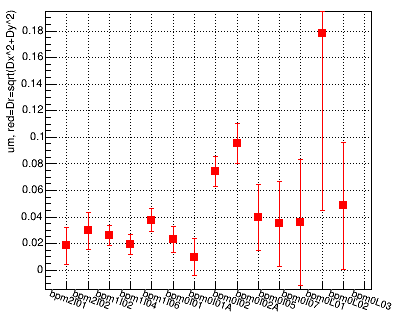 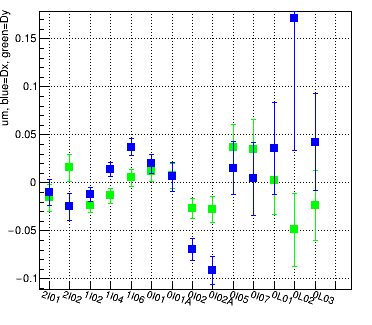 Dr
Bigger
Dx ,Dy~ 80nm
Further downstream, past apertures, prebucher, wein, chopper, position differences can become larger
2
Run1146
[Speaker Notes: Run1146_after2I012I02fdbk_IHWPin_CEout_RHWP1630_alphsposU1516_alphaposV1637_Dr]
To Do list/MetaPlan
SAD activities + restoration activities Schedule says: 4/15/19 is beam off. On 6/4/19 PREX installation ends. 6/10-6/16 is beam restoration. PREX is from 6/17 - 8/19. 

Laser table
HallA,B,C,D seed laser adjust to reduce etalon effect ->if successful, put CEin for smaller beam spot
Check spot sizes again with spiricons
Examine transition ringing - driving at max with Johns driver - consider configuring my driver with BNCs or new driver from electronics group. Decide how big a problem ringing is, how long Tsettle should be.
Spinning linear polarizer - adjust IHWP a bit better, check get 99.9% polarization for all 4 lasers
Track down Steering position difference/PITAV coupling previously observed - reduced etalon may help issue, putting qpd just after rtp may eliminate issue, try to translate/center cell better to reduce coupling, may try adjusting relative position of rtp1 to rtp2
Spot size asymmetry measurements: check diagonally, horizontally, vertically with linear array. Verify dependence on AlphaPosU/V steering voltages and PITA voltage is negligible 

Software stuff
Japan feedback
Online monitoring
Epics reporting
-may want to perform measurements both with CEout/CEin in preparation for CREX, but likely will have to repeat measurements for CREX if HallA IA moved to D beamline)
Injector activities
Cathode rotation: need at least 10uA of beam to 2I01 (1 shift). Iterate putting cathode in at slightly different (2-3deg) angles. Perform RHWP scans. Assess Aq offset term, minimize to<200ppm-ish. (now is 700ppm). 
Get Nominal PQB settings: need 10uA of beam to 2I01/2I02 (1/2 shift). Feedback on PITA, position differences for IHWP in/out. Get approximate voltage settings for IHWPin/out as well as IA settings for other halls for in/out if they needit. 
Wien flip - at least 20uA beam to FC2 , make big position differences using RTP, test flip
Chopper scan - at least 20uA beam up to at least 0I05 (FC1). Slit clamped down (1/2 shift)
Transport - get good (>90%,>95%,98%?) transport to FC1/FC2
Phase advance adjustment in injector - Make big position differences with RTP, study position difference suppression within injector as a function of phase at acceleration points 0I07 ->0L01, 0L04->0L06. 
Feedback to FC2 - Do position difference feedback with beam up to FC2
Feedback to ILD - Do position difference feedback with 20uA beam to ILD
?
helicity magnet sensitivity in inj, try feedback within injector using them. 
hallc and other halls- find ia settings for ihwp in and out, try feedback, try turning them on off and examine effect on Aq, DX,Dy D's of chopper and all the way to hall as well
Gang phase at 0L04 – dE/E suppression examination using 0R’s
try for adiabatic damping within injector (w/ some phase adjustment near 0L04?)
Beam in Hall Activities
Wien flip - beam to ILD/HallA, make big position differences with helicity magnets, test flip
Phase advance adjustment in X/Y (after 0R region before acceleration) + energy knob (yet to be determined) - at least 20uA beam to HallA, make big position differences with helicity magnets, examine 1C12 (Energy differences), 1H04A,1H04E(X,Y,X',Y' position/angle differences) 
?
feedback RTP to hall - measure transfer functions with big changes
helicity magnet sensitivity measure to hall and try feedback within injector using them. Try hall feedback with them
For CREX
if did not need HallA IA during PREX, then may consider moving it to HallD line for CREX running. 
may want a different pulse duration - longer - so more etalon 
may want a different spot size on cathode - larger - so possible steering lens change
if increased etalon, may want to reduce it with CEout again, realignment for bigger beam and linear array check necessary for that.
RTP cell transition
-modify my driver to have BNC not banana?
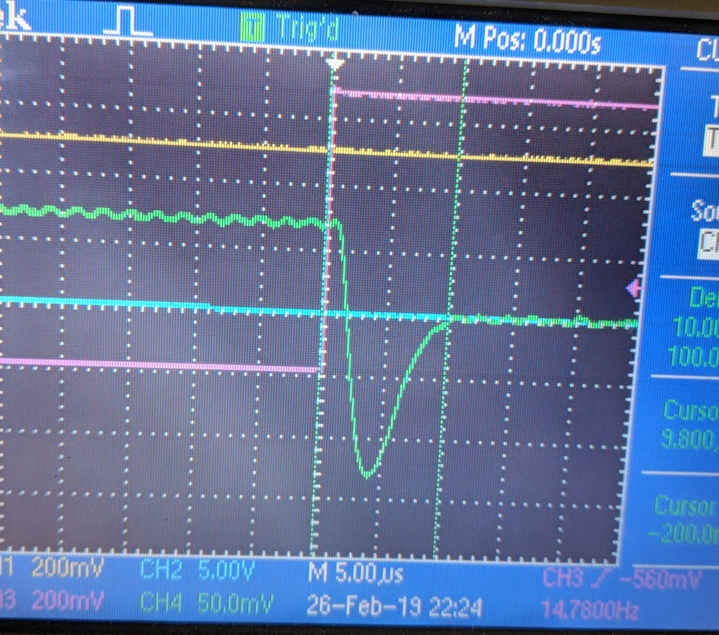 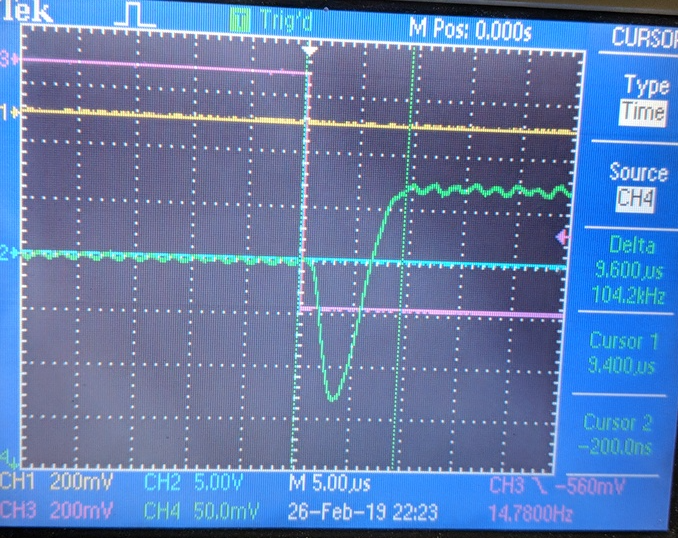 Not sure this is actual resonance, not a frequency that I’m used to seeing
RTP resonances to watch out for…
The lowest frequency resonance is at 200-250kHz, corresponding to a period of ∼ 4−5𝜇𝑠. 
The next high amplitude resonance is at 350kHz, corresponding to a period of 3𝜇𝑠.
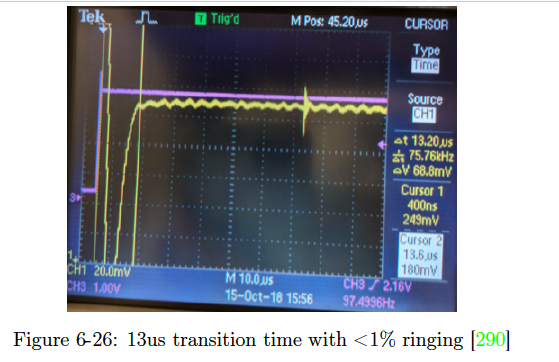 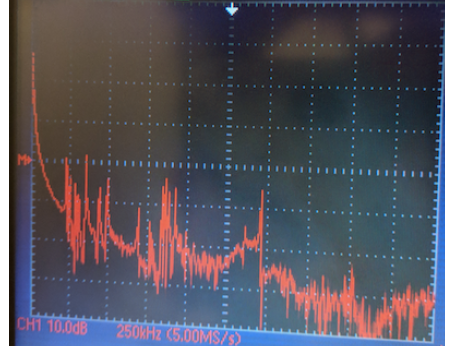 RTP crystal – length, pulse duration suppression
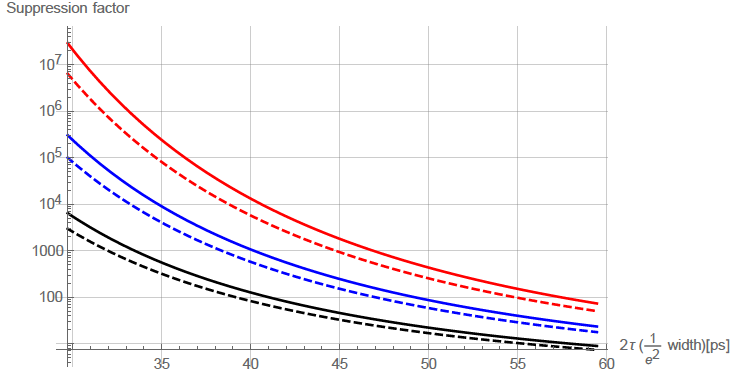 2 sigma prediction:  gives 10-20X for HallB, 200-400X for HallA
 ->  0.5% R predicts 500ppm etalon for HallB, 20ppm etalon for HallA.
Laser: observed +-500ppm  for HallB, +-80ppm for HallA.
ebeam: observed bounds of:
	-Etalon for HallA laser is <80ppm (found by combining IHWPout and IHWPin scans)
	-Etalon for HallB laser is <100-180ppm (found by combining IHWPout and IHWPin scans)
Face Cuts
-Kent and I think 0.5mrad face cuts are modest enough not to change the cell's properties. AS LONG AS THE CUTS ARE MATCHED such that L1-L2 ~0 as shown in attached figure, with tolerance theta1-theta2<0.01-0.05mrad(see attached document)
-Condition for reducing etalon: face cut angle>= full-angle divergence of beam at cell (which tends to be<0.5mrad at JLab,  I've measured)
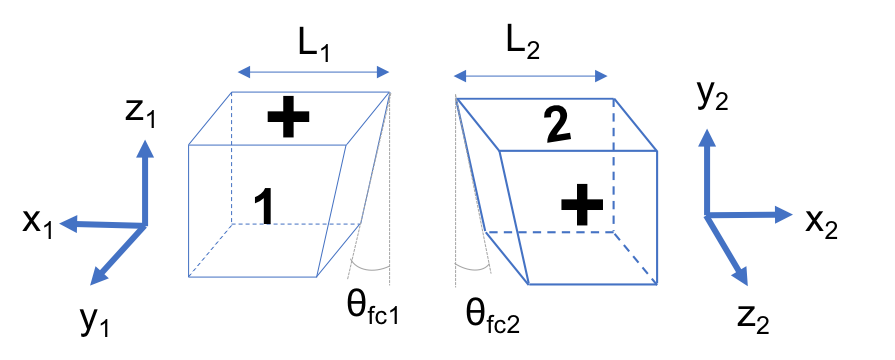 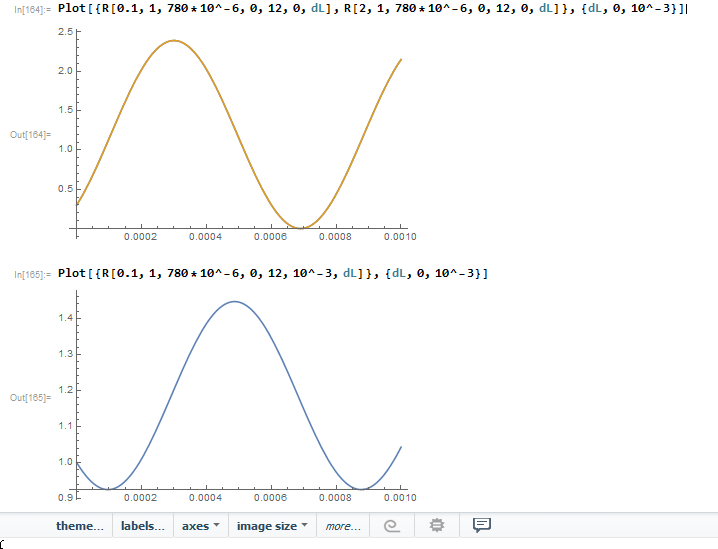 Widths kinda big– fast feedback?
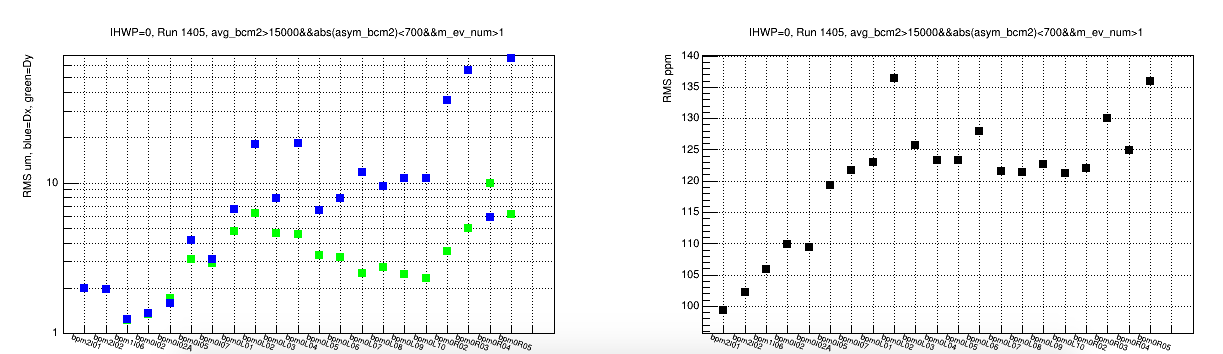 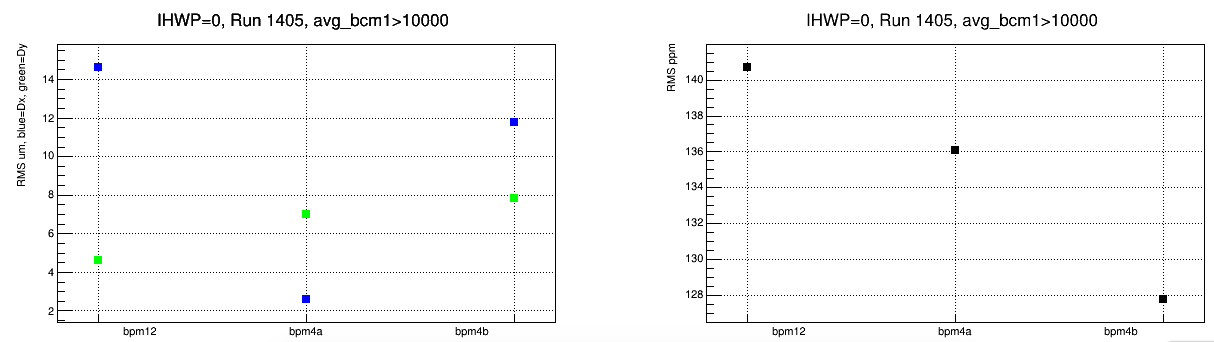 PREX-I
bpm4ax   Mean 0.0165331 +- 0.0366984  Width 4.00669 bpm4ay   Mean -0.0337254 +- 0.0568902  Width 6.2112  bpm4bx   Mean -0.0285663 +- 0.0289292  Width 3.15846 bpm4by   Mean -0.039609 +- 0.0633721  Width 6.91889 bpm12x   Mean -0.00673049 +- 0.00853456  Width 0.931793
240Hz-Mtree-octet 
Hall BPMS -> 2-15um RMS   
Inj BPMS -> 1- 20 (70) um RMS
Aq feedback
Cathode rotation 2-3deg takes 600ppm offset -> 200ppm (so don’t need HallA IA and don’t need big PITA offset at ~near S2 RHWP angle)
RHWP angle to give 0.4ppm/count sensitivity
Use PITA feedback for HallA Aq
Expect PITAV will need to be +-30V (out of 800V)
Will have starting point IHWPin/out settings 
Monitor HallC Aq, set to nominal for IHWPin/out, then use IA cell feedback for HallC Aq
Use Inj Aq monitor for IA feedback on HallB (if needed)
RTP Pos Diff feedback – how would it work?
Not like 1/N or 1/sqrt(N) scaling. In fact some bpms get larger in injector when feeding back on one bpm
Tricky in Hall due to sensitivities (i.e. slopes), damping making measurement hard, range of corrections on certain time scales beyond RTP range (i.e. 1sec time scale not OK)
To reach 1nm statistical uncertainty:
Assuming 1/sqrt(N) convergence –using Hall BPMs with  RMS 1-10um, it takes 8hours-34days
Assuming 1/sqrt(N) convergence - using Inj BPMs with RMS 1-10um, and 5X adiabatic damping suppression factor, it takes 20min-36hours
Assuming 1/N convergence – using Hall BPMs
using 5min intervals, it takes 50min-9hours
2min intervals -> 30min – 6hours, 1min intervals-> 20min-4hours , 
30sec intervals 15min->3 hours
bcm1     Mean 7.57465  +- 4.93445   Width 538.737 
bcm2     Mean 7.07485  +- 4.25514   Width 464.57
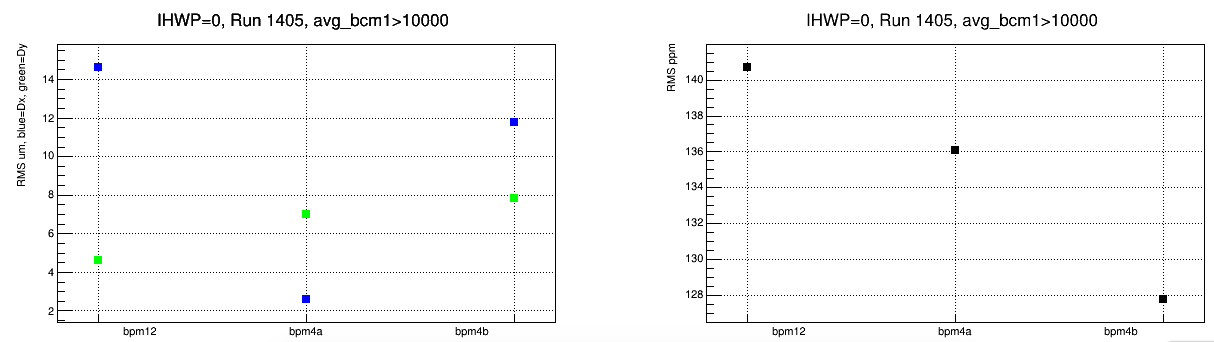 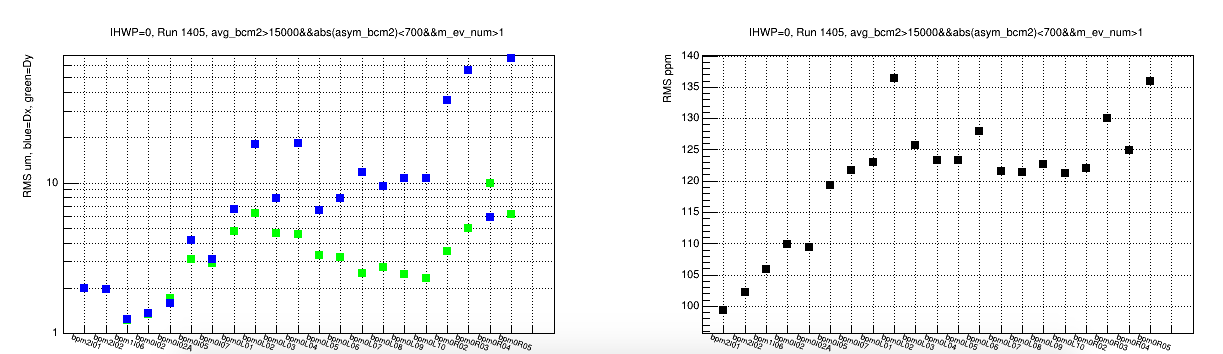 Feb1 – after feedback on 2I02
Jan30
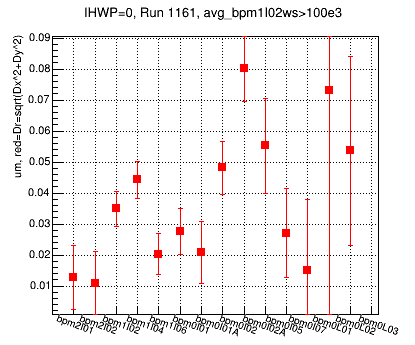 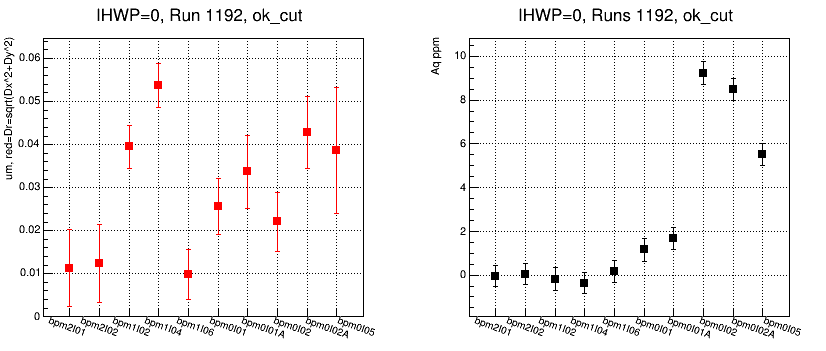 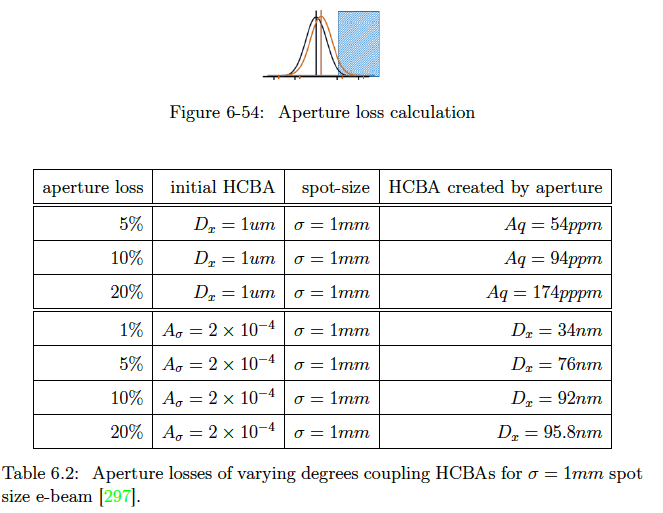 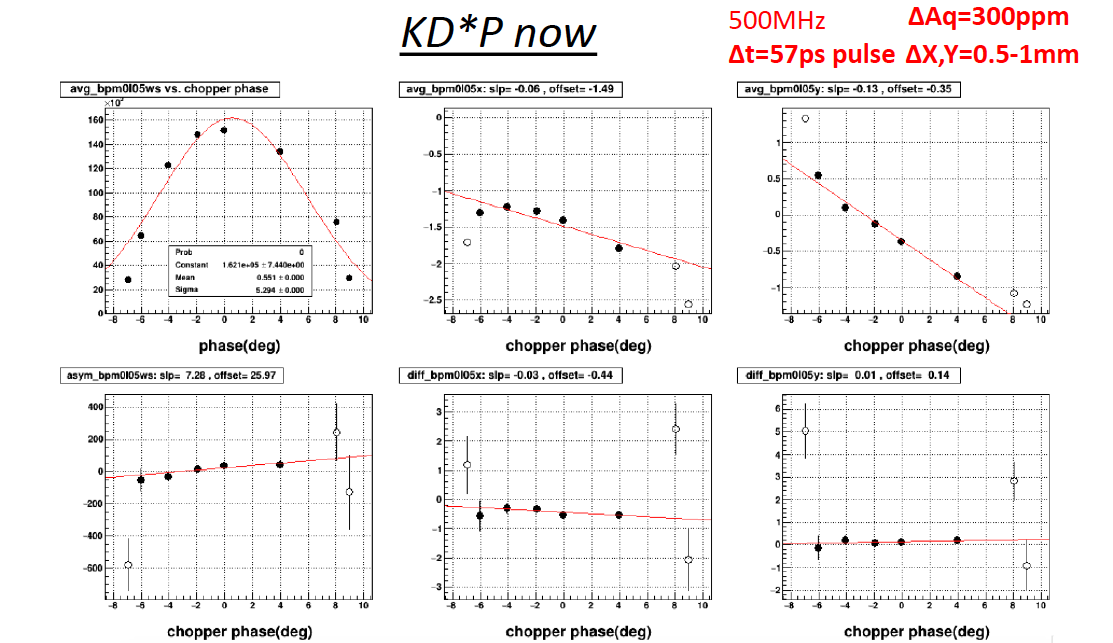 KD*P longitudinal/transverse coupling
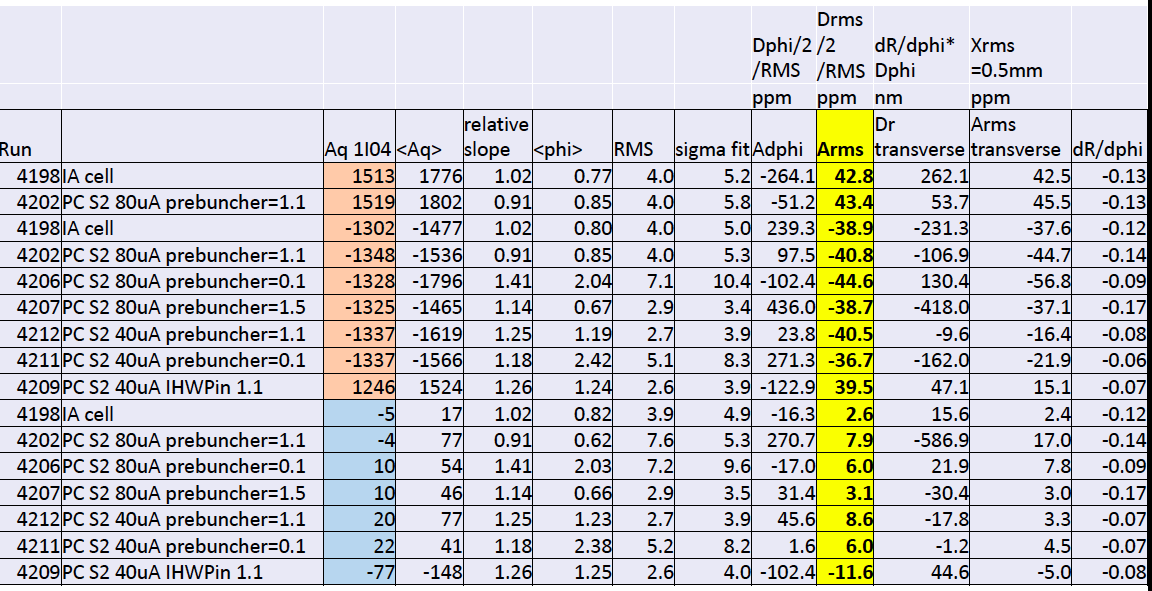 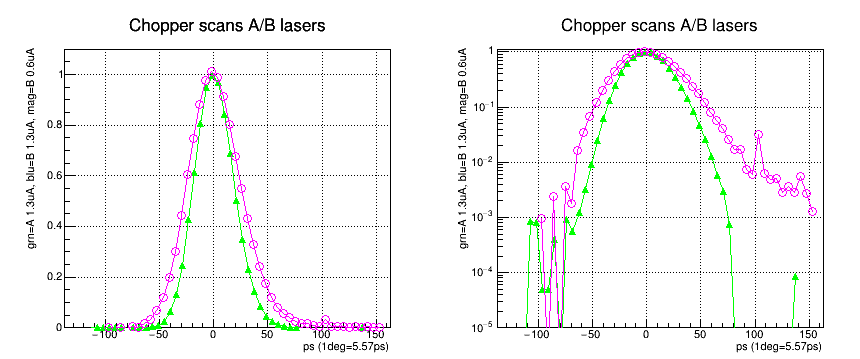 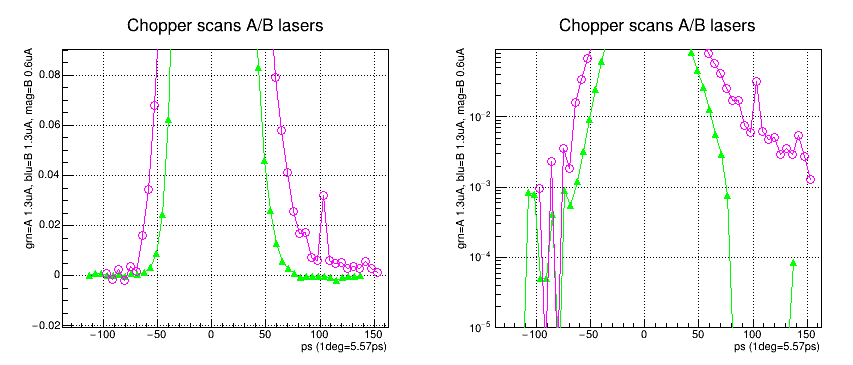 -chopper fits yield longer HallB pulse and normalized plots show bigger HallB tails: 
HallB 0.5uA (250MHz) – sigma = 23.9ps, FWHM=56.3ps
HallA 1uA (500MHz) –sigma = 18.0ps, FWHM=42.4ps
Rename Etalon effect: Interferometric effect
Don’t make the crystal an interferometer.
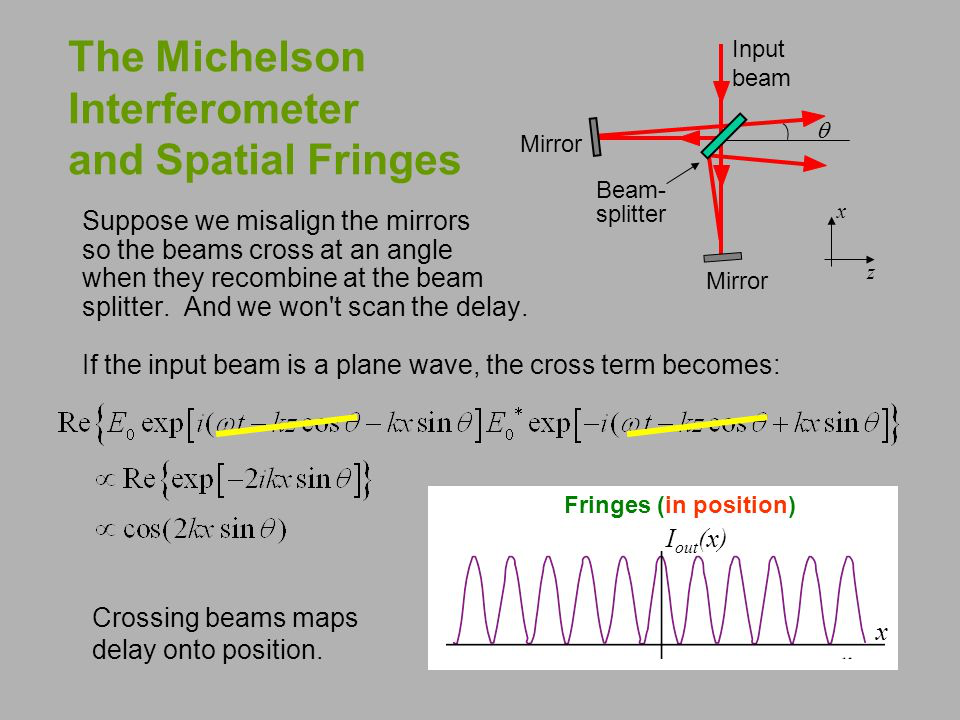 AR coatings
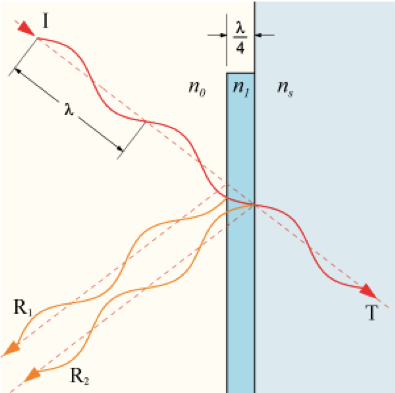 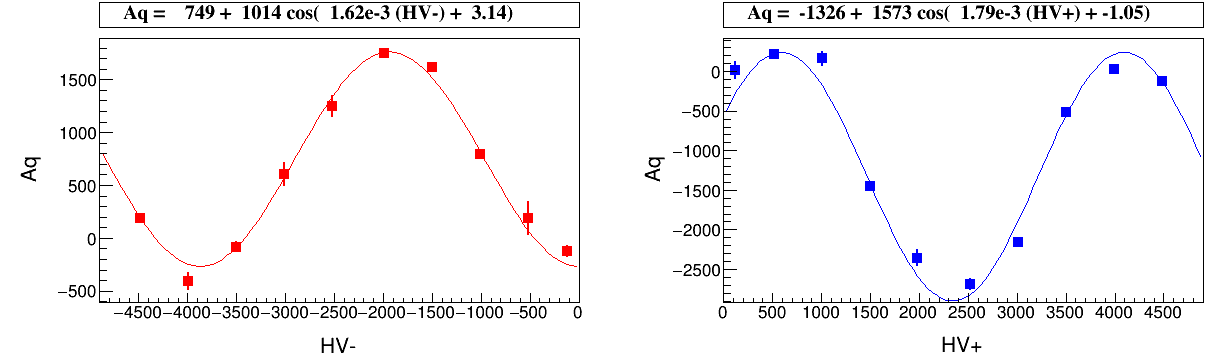 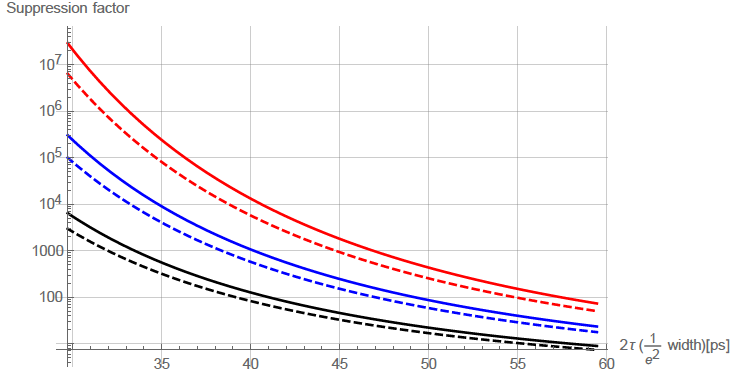 2 sigma prediction:  gives 10-20X for HallB, 200-400X for HallA
 ->  0.5% R predicts 500ppm etalon for HallB, 20ppm etalon for HallA.
Laser: observed +-500ppm  for HallB, +-80ppm for HallA.
ebeam: observed bounds of:
	-Etalon for HallA laser is <80ppm (found by combining IHWPout and IHWPin scans)
	-Etalon for HallB laser is <100-180ppm (found by combining IHWPout and IHWPin scans)